Financial Aid
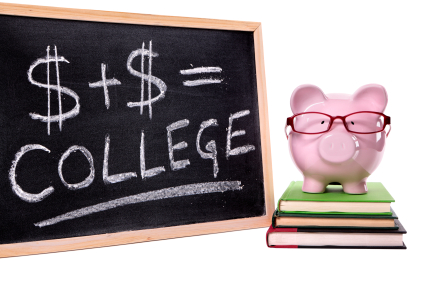 …Let’s Talk Money
Presented By: 
Shannon Amundson, MBA
Director of Financial Aid 
Colorado College
Agenda
Financial Aid
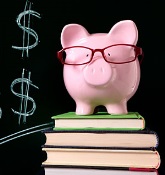 What Is Financial Aid?
The Financial Aid Equation
Cost of Attendance & EFC
Applying for Financial Aid
Types of Financial Aid
Useful Online Tools
Little Known Money Savers
Q&A
…Let’s Talk Money
Inside FA:
Little Known Financial Aid Facts
What Is Financial Aid?
Financial Aid
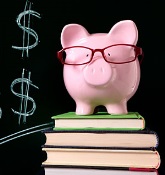 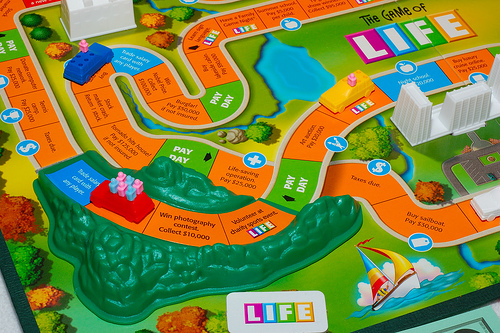 …Let’s Talk Money
What Is Financial Aid?
Financial Aid
Financial aid is funding used to cover costs associated with earning a college degree. The primary responsibility for paying for college falls to the family and student with financial aid helping fill the gap.
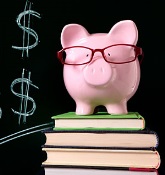 …Let’s Talk Money
Merit-based aid is awarded by the Admissions Office and is based on a student’s  admission application materials including GPA and test score information.
Need-based aid is awarded by the  Financial Aid Office and is based on a family’s EFC calculations and the school’s cost of attendance. Funding sources include the federal government, state government, and the college itself.
Schools emphasize merit vs. need-based aid differently in their financial aid philosophies. For example, schools with lower admission rates (highly selective) may focus on funding need-based institutional awards instead of merit awards.
Inside FA:
How Is An EFC Calculated?
CSS Profile
FAFSA
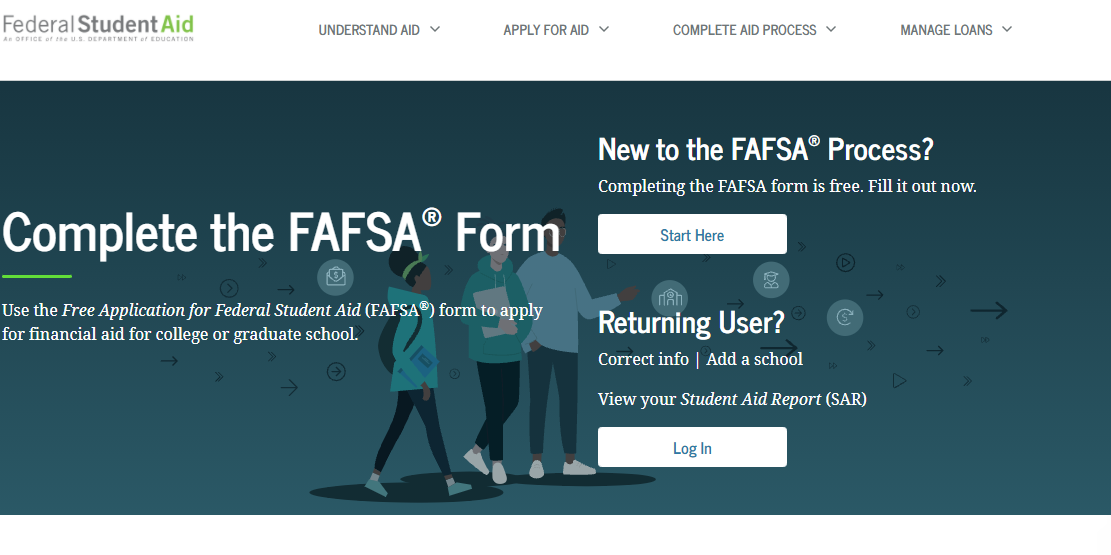 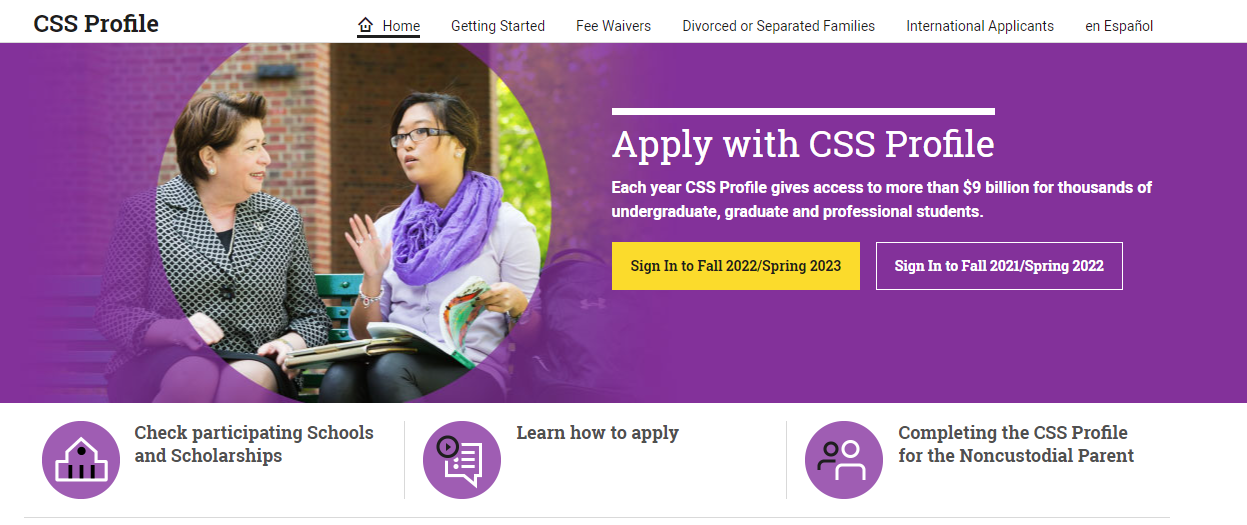 FAFSA
Financial Aid
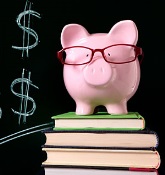 FAFSA = Free Application for Federal Financial Aid
Proprietor – Federal Government
www.FAFSA.ed.gov 
Fill out using federal income tax information (23-24 uses 2021 taxes)
Can be completed manually or IRS tax information can be directly imported into the application using the IRS Data Retrieval Tool
FAFSA EFC is generally used in the Financial Aid Equation to award federal and state financial aid based on a student’s need level. Some schools may use it to award need-based institutional financial aid as well.
Must reapply for federal financial aid every year using the FAFSA
For dependent students, both student and a parent must digitally sign the FAFSA using FSA ID you create.
One student per FAFSA
…Let’s Talk Money
FAFSA
Financial Aid
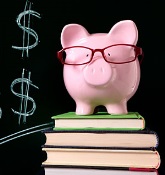 FAFSA = Free Application for Federal Financial Aid
Proprietor – Federal Government
https://studentaid.gov/fafsa or there is a mobile app now
Open every October 1 for the following year
Need your FSAID To sign the form  https://studentaid.gov/
…Let’s Talk Money
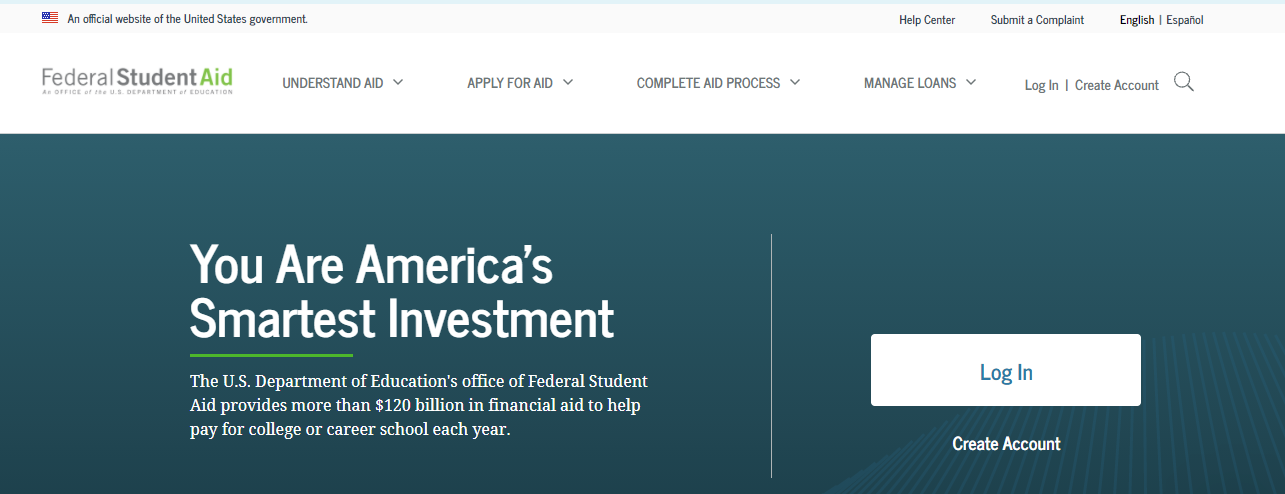 FAFSA
Financial Aid
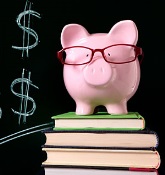 Data Collection Breakdown
…Let’s Talk Money
Be as accurate as possible with your application answers. You may be selected for an audit process called verification and required to submit supporting documentation for your answers.
Inside FA:
Potential FAFSA Errors
Financial Aid
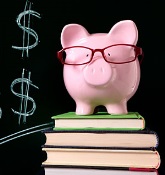 Wrong “year’s version” 
Using wrong tax year’s information (23-24 must use 2021)
For certain items on the FAFSA, you must report “as of today.” For most of these items, that’s quite simple. (Example: The balance of your savings and checking accounts “as of today” is easy to look up and report.) 
Wrong Social Security Numbers or Driver License number
Incorrect marital status
The FAFSA asks for marital status “as of today” (the day it’s filled out). So if the student or parent is married now but wasn’t in 2021 (and therefore didn’t file taxes as married), the spouse’s income will need to be added to the FAFSA. Similarly, if the student or parent filed 2021 taxes as married but is no longer married when filling out the FAFSA, the spouse’s income will need to be subtracted.
Not reporting untaxed income
Incorrect number in household and dependent students in college
Including small business value (<100 employees)
Forgetting to list the college
Forgetting to electronically “sign” and submit FAFSA
…Let’s Talk Money
CSS Profile
Financial Aid
CSS Profile = College Scholarship Service Profile
Proprietor – College Board
Not free for all applicants. https://cssprofile.org
Available October 1st of each year
Profile EFC  is generally used in the Financial Aid Equation by private universities (and a few public) to award institutional financial aid based on a student’s need level. 
May have to reapply for institutional aid every year using the CSS Profile
One student per Profile
Each parent completes their own Profile for the student
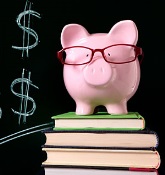 …Let’s Talk Money
Certain schools only require a family to fill out the Profile once and then guarantee to award their student financial aid based on that one EFC calculation all four years.
Inside FA:
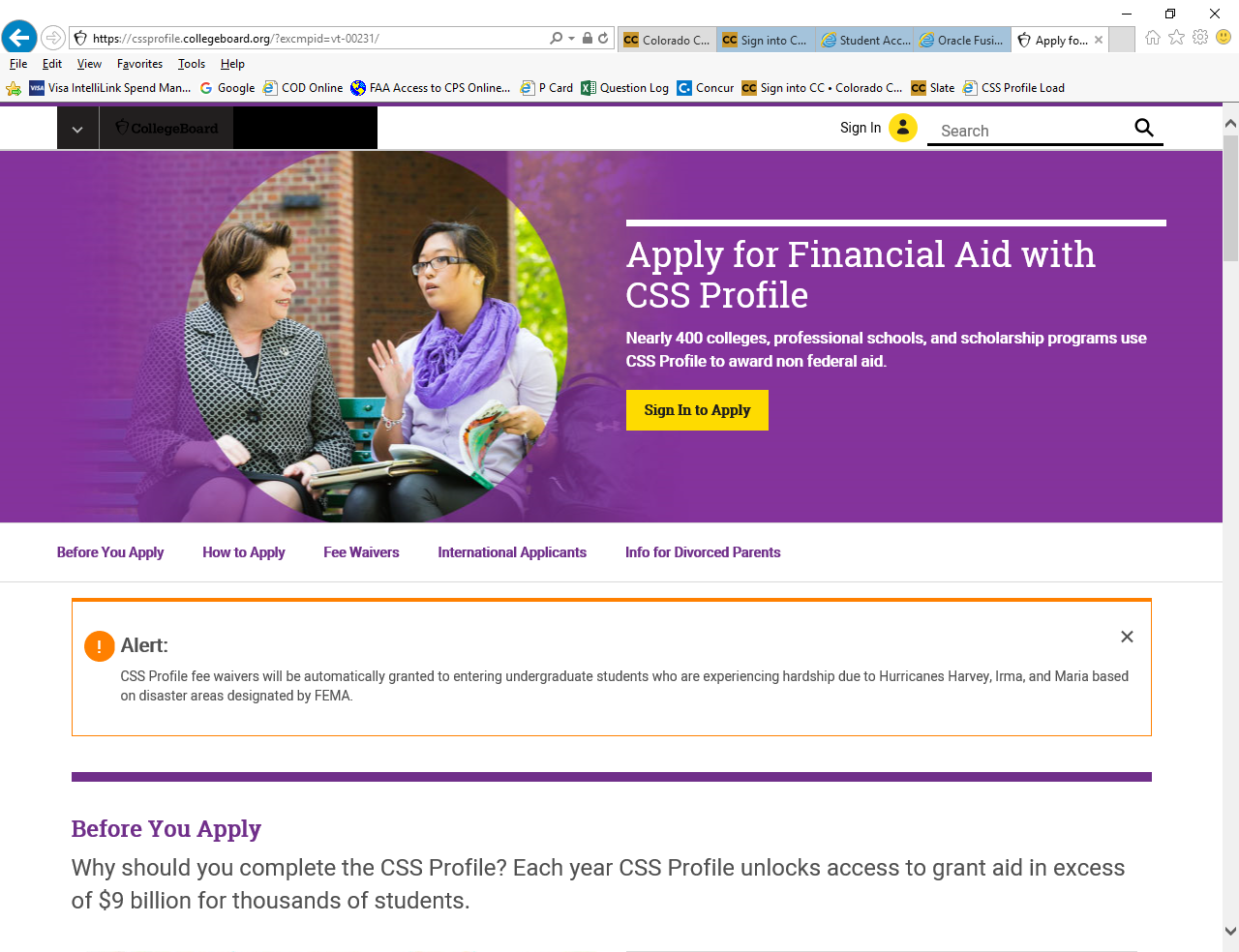 Financial Aid
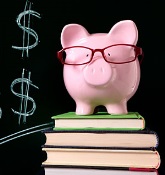 …Let’s Talk Money
CSS Profile
Financial Aid
Components of EFC Calculation are customizable for schools
EFC calculation often based off of:
AGI
Taxes Paid
Number in Household
Number in College
Untaxed Income (tax deferred pensions, etc.)
Investment Information (non-retirement investment holdings)
Business Income & Deductions
Supplementary Investment information (home equity, other real estate holdings, business value, family cars, etc.)
If student’s parents are divorced, non-custodial parent’s information may be required for EFC calculation.
Because school’s can customize not only the components that make up a family’s institutional EFC but also how they account for them in the calculation, 
     a family’s institutional EFC can vary from school to school
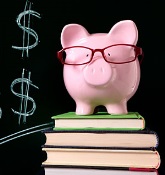 …Let’s Talk Money
Also on FAFSA
Inside FA:
Garbage In Garbage Out
Types of Financial Aid
Financial Aid
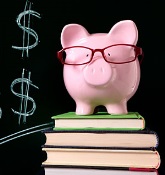 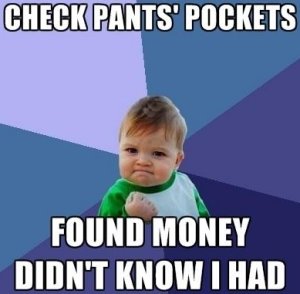 …Let’s Talk Money
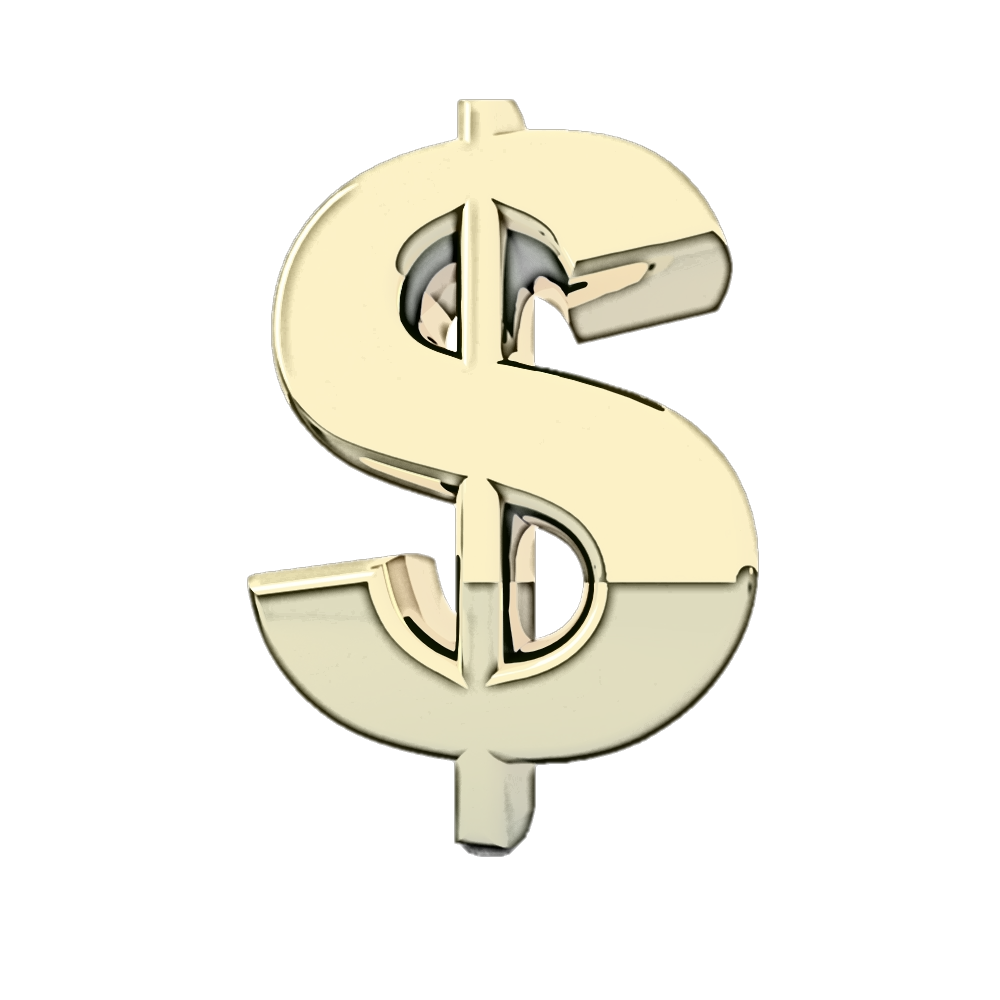 Types of Financial Aid
Financial Aid
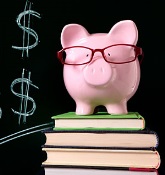 Work-Study
…Let’s Talk Money
Grants
Scholarships
Student & Parent Education Loans
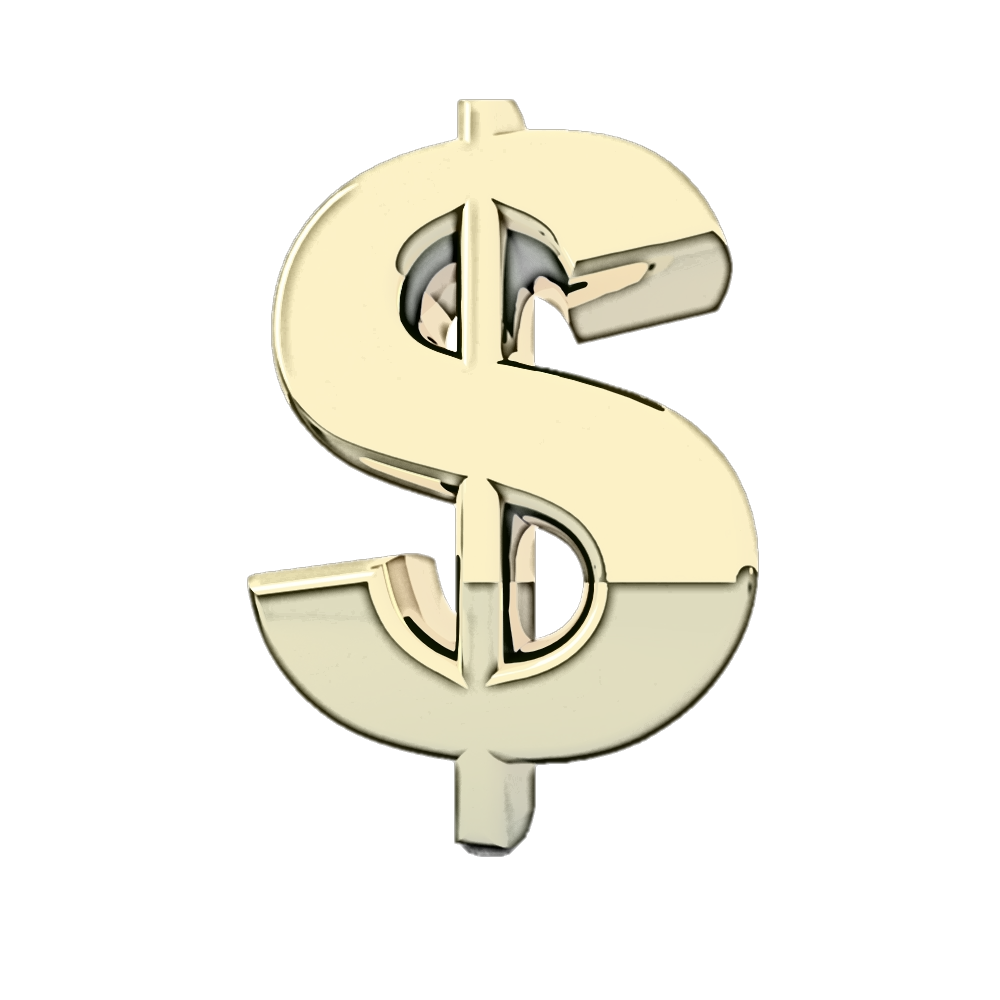 Grants
Federal
State
Institutional
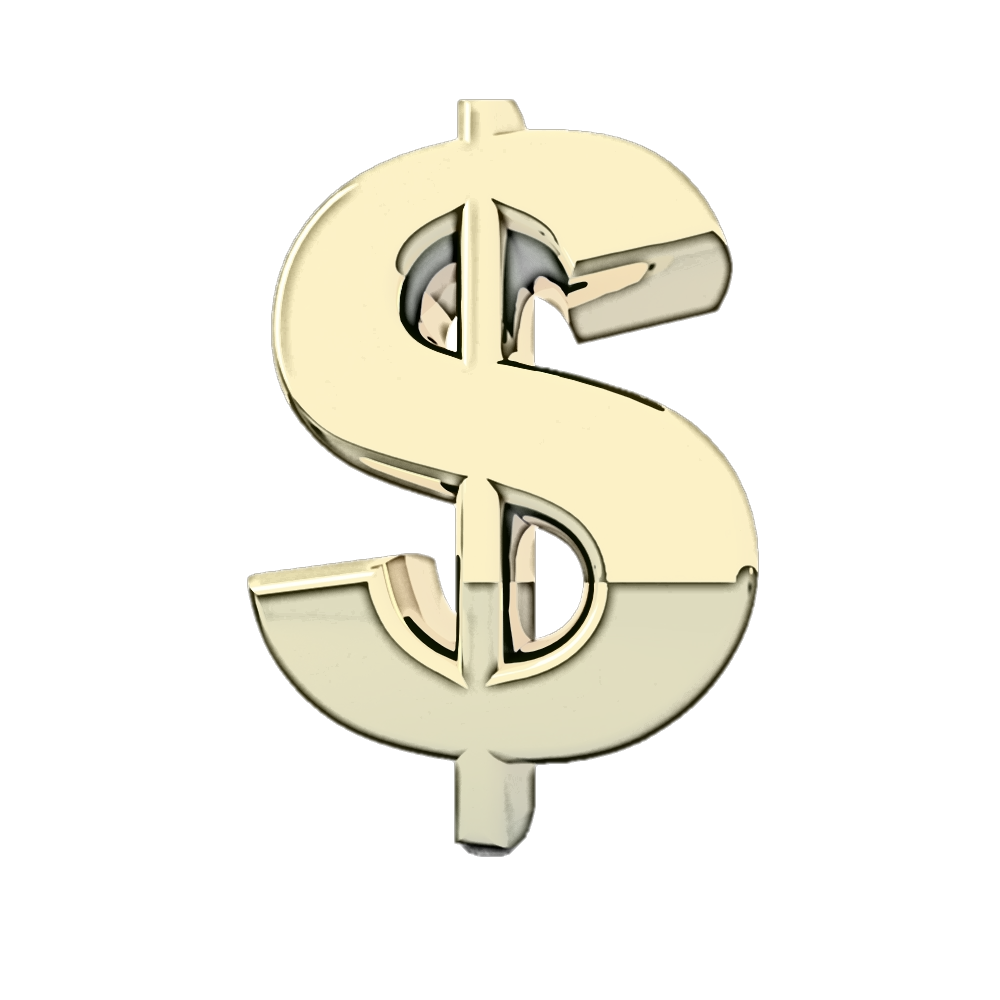 Student & Parent Education Loans
Federal
Private
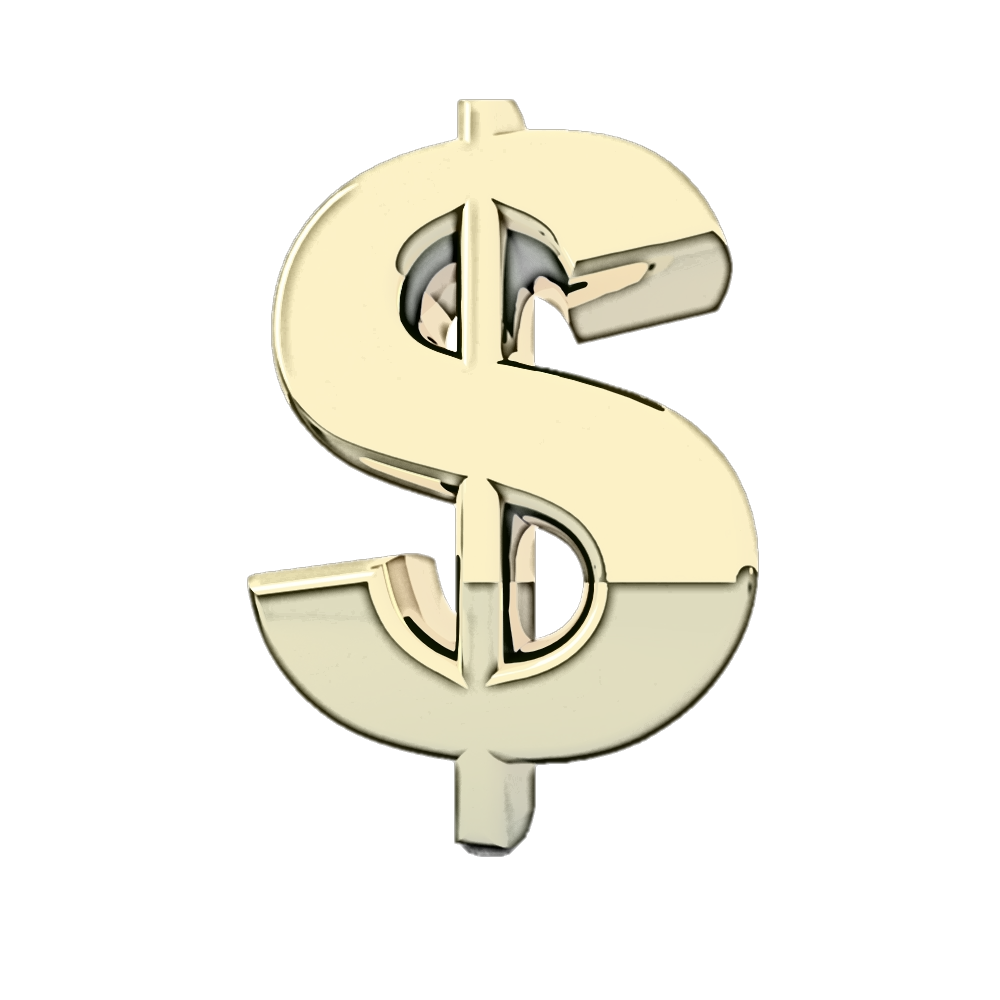 Work-Study
Federal & State
Student must work at on-campus job or approved off-campus job to earn money
Wages paid directly to student, not to their bill
1-40 hrs. a week
Flexible
Can be a very competitive award to receive
Best spent on paying for indirect costs instead of covering direct costs
Inside Financial Aid
Financial Aid
Financial need may affect your admission into certain colleges (Need Blind vs. Need Aware)

The policy for packaging students with institutional aid and some federal/state aid is completely up to each university

Do not be afraid of a school’s sticker price. 

Don’t use your retirement to pay for your child’s college

Don’t necessarily use all of your 529 plan to cover your student’s first years of school

Do let schools know about any special family financial circumstances
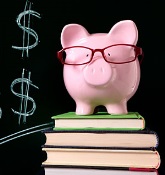 …Let’s Talk Money
Inside Financial Aid
Financial Aid
Do let schools know if you plan to utilize VA educational benefits

Do plan for four years of attendance instead of just one

Do research application requirements and deadlines

Do submit forms by deadlines

Financial aid offer is generally sent with the offer of admission

Do review the offer and ask questions if needed (award letters will not look the same)

Do accept or decline offer by deadline

Any scholarships & grants used for paying expenses outside of tuition, required fees, and books is considered taxable income.
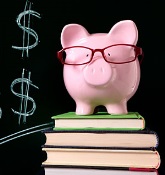 …Let’s Talk Money
Questions?
Financial Aid
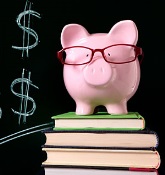 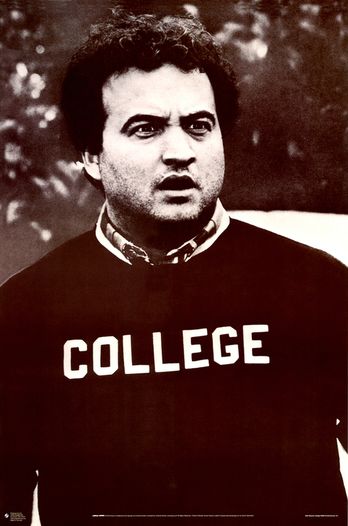 …Let’s Talk Money